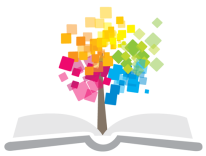 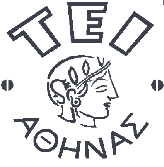 Ανοικτά Ακαδημαϊκά Μαθήματα στο ΤΕΙ Αθήνας
Μέθοδοι Διδασκαλίας στη Νοσηλευτική
Ενότητα 12: Επιστημονικές Εργασίες σε Επιστημονικές Εκδηλώσεις
Ελένη Ευαγγέλου, Ευγενία Βλάχου
Τμήμα Νοσηλευτικής
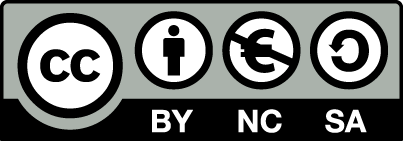 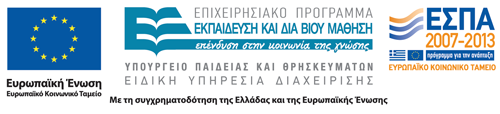 Νοσηλευτική εκπαίδευση
Η νοσηλευτική εκπαίδευση δεν περιορίζεται μόνο στον κύκλο των βασικών σπουδών. 
Επεκτείνεται  και σε άλλες μορφές, με την οργάνωση διδακτικών δραστηριοτήτων τόσο σε ποικίλες ομάδες ατόμων στα πλαίσια της αγωγής υγείας, όσο και σε συναδέλφους από το χώρο της υγείας.
1
Ο Νοσηλευτής
Ο Νοσηλευτής λοιπόν –εκτός των άλλων- θα πρέπει να κατέχει τουλάχιστον βασικές γνώσεις σχετικές με τις Αρχές και Μεθόδους Οργάνωσης της Διδασκαλίας.
2
Μορφές επιστημονικών εκδηλώσεων 1/7
Διάλεξη-Ομιλία
Ο όρος διάλεξη χρησιμοποιείται συνήθως για την παρουσίαση επιστημονικού θέματος με την προσφορά επίκαιρης και σύγχρονης γνώσης σε συγκεκριμένο ακροατήριο.
Ο όρος ομιλία χρησιμοποιείται για την ανάπτυξη ενδιαφέροντος θέματος στο ευρύτερο κοινό. 
Αφορά στη μονολογική ανάπτυξη και παρουσίαση ενός θέματος από εξειδικευμένο ομιλητή στο συγκεκριμένο θέμα.
 Η χρονική της διάρκεια ποικίλει από 20 έως 45 λεπτά συνήθως.
3
Μορφές επιστημονικών εκδηλώσεων 2/7
Στρογγυλό τραπέζι με ομάδα ομιλητών 
Πρόκειται για συζήτηση μεταξύ εξειδικευμένων ομιλητών (από 3 έως 6) που διεξάγεται μετά από σύντομη εισήγηση ενός συντονιστή. 
Τα στρογγυλά τραπέζια υποβάλλονται από τους ομιλητές ή διοργανώνονται μετά από προτροπή της επιστημονικής επιτροπής ενός συνεδρίου.
Οι εισηγήσεις των μελών της ομάδας πραγματοποιούνται συνολικά μέσα σε χρόνο 30-60 λεπτών.
 Ακολουθεί συζήτηση μεταξύ των ομιλητών, με τη συμμετοχή του ακροατηρίου.
 Στο τέλος ο συντονιστής προβαίνει σε διατύπωση των συμπερασμάτων.
4
Μορφές επιστημονικών εκδηλώσεων 3/7
Ελεύθερες ανακοινώσεις
Οι ελεύθερες ανακοινώσεις είναι ομιλίες σύντομης διάρκειας 10 έως 15 λεπτών. 
Οι ανακοινώσεις δεν ομαδοποιούνται ώστε να οργανωθούν σε συζητήσεις στρογγυλού τραπεζιού, λόγω της διαφορετικής θεματολογίας τους. 
Το περιεχόμενό τους δε στερείται επιστημονικής αξίας συγκριτικά με τις εισηγήσεις των στρογγυλών τραπεζιών.
Συχνά ο περιορισμός του χρόνου είναι αυτός που επιβάλλει τη διεξαγωγή τους ως ελεύθερες ανακοινώσεις για το λόγο ότι δεν ακολουθεί συζήτηση μεταξύ των ομιλητών.
5
Μορφές επιστημονικών εκδηλώσεων 4/7
Συνέδριο
Το συνέδριο αφορά  μια επιστημονική εκδήλωση που οργανώνεται από επιστημονικές, επαγγελματικές ή άλλες οργανώσεις.
Η χρονική διάρκεια του συνεδρίου ποικίλει από 3 έως 5 ημέρες.
Τα θέματα του συνεδρίου επιλέγονται έτσι ώστε να έχουν ευρύτερο ενδιαφέρον για το ακροατήριο στο οποίο απευθύνονται.
Ένα συνέδριο μπορεί να περιλαμβάνει διαλέξεις-ομιλίες, στρογγυλά τραπέζια, κλινικά φροντιστήρια, συμπόσια και ελεύθερες ανακοινώσεις.
6
Μορφές επιστημονικών εκδηλώσεων 5/7
Ημερίδα
Η ημερίδα είναι ένα «μικρό» συνέδριο το οποίο διαρκεί μια ημέρα.
Περιλαμβάνει συζητήσεις ομιλητών γύρω από ένα θέμα, οργανωμένες σε στρογγυλά τραπέζια και διαλέξεις.
Ο συντονιστής/τελετάρχης συντονίζει τη διεξαγωγή του προγράμματος.
Στο τέλος γίνεται σύνοψη των συμπερασμάτων.
7
Μορφές επιστημονικών εκδηλώσεων 6/7
Συμπόσιο - State of the Art
Το συμπόσιο περιλαμβάνει μικρό αριθμό εισηγήσεων από ειδικούς γύρω από ένα θέμα, με διάφορες απόψεις.
Οι εισηγήσεις διαρκούν 20-30 λεπτά ανάλογα με τον αριθμό των ομιλητών, ενώ μετά από αυτές ακολουθεί συζήτηση με τη συμμετοχή του ακροατηρίου.
Το συμπόσιο βέβαια, μπορεί να διεξαχθεί τόσο στο πλαίσιο ενός συνεδρίου, όσο και αυτόνομα, αποτελώντας το ίδιο ένα «μικρό» συνέδριο με διαλέξεις, στρογγυλά τραπέζια κ.λπ. που απευθύνεται όμως σε πιο εξειδικευμένο ακροατήριο.
8
Μορφές επιστημονικών εκδηλώσεων 7/7
Σεμινάριο - Κλινικό φροντιστήριο-workshop
Το σεμινάριο έχει τη μορφή σειράς μαθημάτων, διαλέξεων, συζητήσεων και ασκήσεων με σκοπό την ενημέρωση των συμμετεχόντων για τις νεώτερες εξελίξεις πάνω σε ένα επιστημονικό, επαγγελματικό ή άλλο γνωστικό αντικείμενο. 
Η διάρκεια του σεμιναρίου ποικίλει, από δύο έως και περισσότερες ώρες. 
Επειδή διεξάγεται στο πλαίσιο ενός συνεδρίου, η οργανωτική επιτροπή του δεύτερου είναι αυτή που ορίζει τη θεματολογία και οργανώνει το πρόγραμμα, δηλαδή επιλέγει τους ομιλητές, γνωστοποιεί τη λειτουργία του σεμιναρίου και φροντίζει γενικά για την ομαλή διεξαγωγή του.
9
Είδη εργασιών 1/3
Στις προ-αναφερόμενες επιστημονικές εκδηλώσεις, οι Εισηγητές-Νοσηλευτές, έχουν τη δυνατότητα να παρουσιάσουν:
Βιβλιογραφικές ανασκοπήσεις,
Ερευνητικές εργασίες,
Παρουσιάσεις περιπτώσεων,
Γενικά θέματα,
Επαγγελματικά ζητήματα.
10
Είδη εργασιών 2/3
Βιβλιογραφικές ανασκοπήσεις- Μετααναλύσεις
Αφορούν τη συνθετική και κριτική παρουσίαση πρόσφατων συνήθως εξελίξεων σε σύγχρονα νοσηλευτικά θέματα ευρύτερου ενδιαφέροντος ή την παρουσίαση συμπερασμάτων μιας σειράς πρωτογενών/πρωτότυπων ερευνητικών μελετών.
Έχουν ιδιαίτερη αξία, τόσο υπό την έννοια της απαρτίωσης της γνώσης, όσο και ως προς τη μεταφορά των δρώμενων της διεθνούς βιβλιογραφίας στο γνωστικό και πρακτικό πλαίσιο της ελληνικής νοσηλευτικής.
11
Είδη εργασιών 3/3
Οι παράγοντες που θα πρέπει να λαμβάνει υπόψη του κάθε ομιλητής που επιθυμεί να πραγματοποιήσει μια επιτυχημένη παρουσίαση αφορούν στα εξής:
Το είδος της εργασίας (τι θα πω;)
Τη μορφή της επιστημονικής εκδήλωσης (πού θα μιλήσω;)
Το ακροατήριο (σε ποιον θα απευθυνθώ;)
Τη διαθεσιμότητα των εποπτικών μέσων (πώς θα το πω;)
Το διαθέσιμο χρόνο
12
Τέλος Ενότητας
Ευχαριστώ για την προσοχή σας!!!
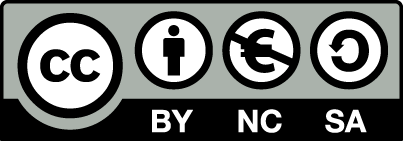 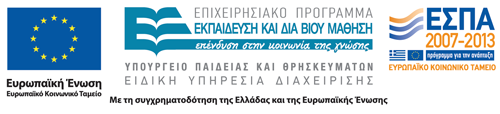 Σημειώματα
Σημείωμα Αναφοράς
Copyright Τεχνολογικό Εκπαιδευτικό Ίδρυμα Αθήνας, Ευγενία Βλάχου, Ελένη Ευαγγέλου 2014. Ευγενία Βλάχου, Ελένη Ευαγγέλου. «Μέθοδοι Διδασκαλίας στη Νοσηλευτική. Ενότητα 12: Επιστημονικές Εργασίες σε Επιστημονικές Εκδηλώσεις». Έκδοση: 1.0. Αθήνα 2014. Διαθέσιμο από τη δικτυακή διεύθυνση: ocp.teiath.gr.
Σημείωμα Αδειοδότησης
Το παρόν υλικό διατίθεται με τους όρους της άδειας χρήσης Creative Commons Αναφορά, Μη Εμπορική Χρήση Παρόμοια Διανομή 4.0 [1] ή μεταγενέστερη, Διεθνής Έκδοση.   Εξαιρούνται τα αυτοτελή έργα τρίτων π.χ. φωτογραφίες, διαγράμματα κ.λ.π.,  τα οποία εμπεριέχονται σε αυτό και τα οποία αναφέρονται μαζί με τους όρους χρήσης τους στο «Σημείωμα Χρήσης Έργων Τρίτων».
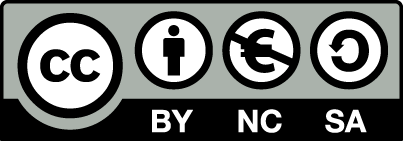 [1] http://creativecommons.org/licenses/by-nc-sa/4.0/ 

Ως Μη Εμπορική ορίζεται η χρήση:
που δεν περιλαμβάνει άμεσο ή έμμεσο οικονομικό όφελος από την χρήση του έργου, για το διανομέα του έργου και αδειοδόχο
που δεν περιλαμβάνει οικονομική συναλλαγή ως προϋπόθεση για τη χρήση ή πρόσβαση στο έργο
που δεν προσπορίζει στο διανομέα του έργου και αδειοδόχο έμμεσο οικονομικό όφελος (π.χ. διαφημίσεις) από την προβολή του έργου σε διαδικτυακό τόπο

Ο δικαιούχος μπορεί να παρέχει στον αδειοδόχο ξεχωριστή άδεια να χρησιμοποιεί το έργο για εμπορική χρήση, εφόσον αυτό του ζητηθεί.
Διατήρηση Σημειωμάτων
Οποιαδήποτε αναπαραγωγή ή διασκευή του υλικού θα πρέπει να συμπεριλαμβάνει:
το Σημείωμα Αναφοράς
το Σημείωμα Αδειοδότησης
τη δήλωση Διατήρησης Σημειωμάτων
το Σημείωμα Χρήσης Έργων Τρίτων (εφόσον υπάρχει)
μαζί με τους συνοδευόμενους υπερσυνδέσμους.
Χρηματοδότηση
Το παρόν εκπαιδευτικό υλικό έχει αναπτυχθεί στo πλαίσιo του εκπαιδευτικού έργου του διδάσκοντα.
Το έργο «Ανοικτά Ακαδημαϊκά Μαθήματα στο ΤΕΙ Αθήνας» έχει χρηματοδοτήσει μόνο την αναδιαμόρφωση του εκπαιδευτικού υλικού. 
Το έργο υλοποιείται στο πλαίσιο του Επιχειρησιακού Προγράμματος «Εκπαίδευση και Δια Βίου Μάθηση» και συγχρηματοδοτείται από την Ευρωπαϊκή Ένωση (Ευρωπαϊκό Κοινωνικό Ταμείο) και από εθνικούς πόρους.
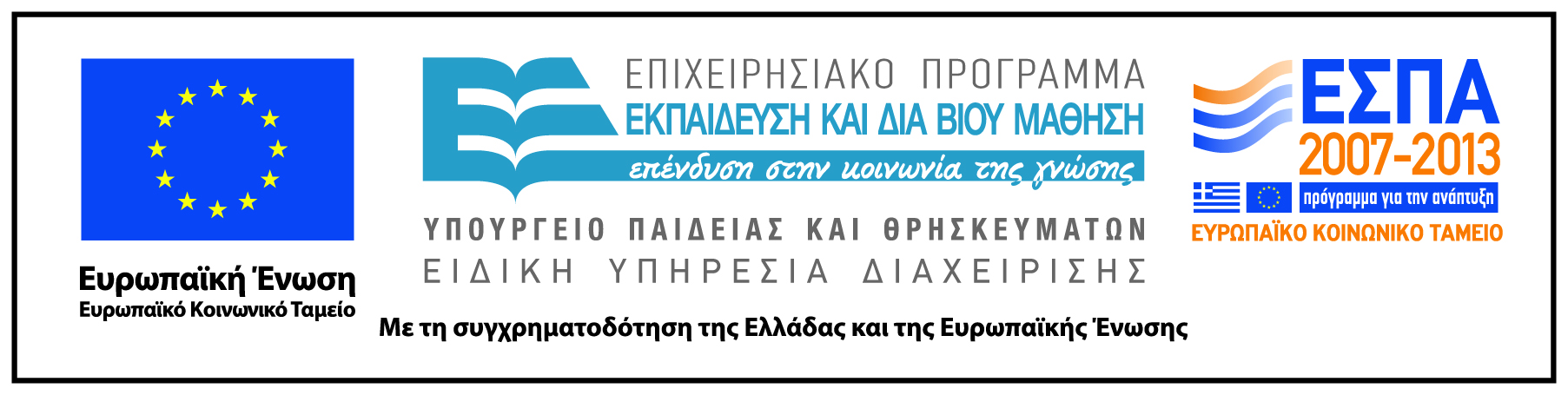